КРИВОРОЖСКОЕ СЕЛЬСКОЕ ПОСЕЛЕНИЕ
Бюджет для граждан

Исполнение бюджета Криворожского сельского поселения Миллеровского района 
за 2018 год
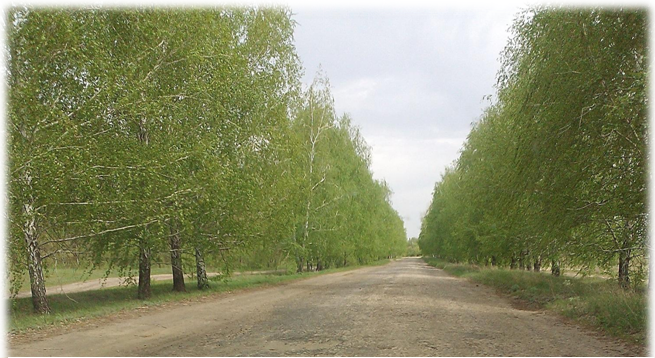 Основные параметры бюджета Криворожского сельского поселения Миллеровского района за 2018 год
                                                                                                                                                                                                              тыс.рублей
ДОХОДЫ 
13 152,1
РАСХОДЫ
13 154,1
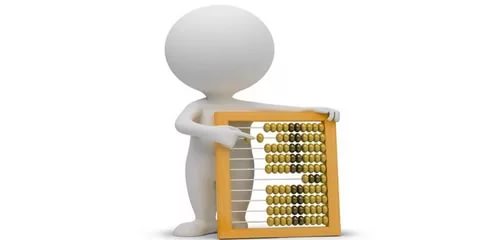 Дефицит
(профицит)
2,0
Исполнение доходов бюджета Криворожского сельского поселения Миллеровского района за 2018 год (тыс. руб.)
Налоговые доходы
5501,8
Неналоговые доходы 767,4
Безвозмездные поступления 6 882,9
Доходы бюджета 13 152,1
Налог на доходы физических лиц 1 047,0
Доходы от использования имущества 707,9
Дотации бюджетам бюджетной системы РФ 3 706,5
Налоги на имущество 3 671,6
Штрафы, санкции, возмещение ущерба 59,5
Субвенции 192,9
Государственная пошлина 67,3Иные межбюджетные трансферты 2983,5
Единый сельскохозяйственный налог 715,9
Государственная пошлина 67,3
Динамика собственных доходов бюджета Криворожского сельского поселения Миллеровского района (тыс.рублей)
Динамика доходов бюджета Криворожского сельского поселения Миллеровского района в 2014-2018 гг.
Объем налоговых и неналоговых доходов бюджета Криворожского сельского поселения Миллеровского района в 2018 году составил 6269,2 тыс. рублей
Динамика расходов бюджета Криворожского сельского поселения Миллеровского района в 2014-2018 гг.
Структура расходов бюджета Криворожского сельского поселения Миллеровского района в 2018 году.
Бюджет Криворожского сельского поселения Миллеровского района 2018 года сформирован и исполнен в программной структуре расходов на основе утвержденных 9 муниципальных программ Криворожского сельского поселения.
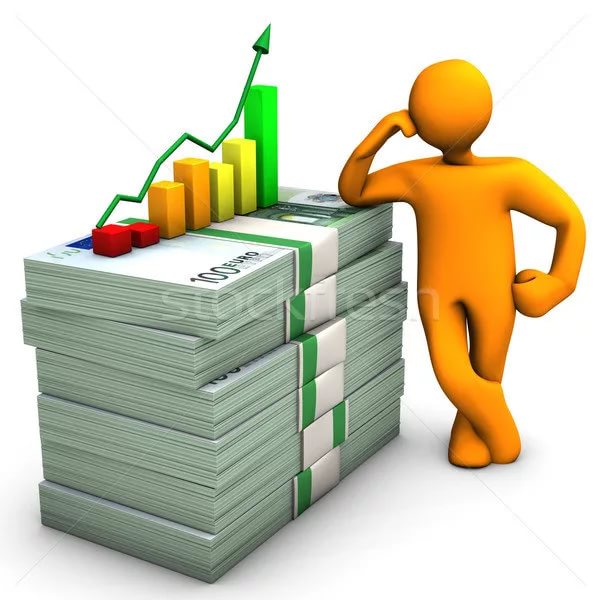 На их реализацию было направлено в 2018 году 
10 072,4 тыс. рублей.
Формирование и исполнение бюджета на основе муниципальных программ Криворожского сельского
Структура программных расходов бюджета Криворожского сельского поселения  Миллеровского района в 2018 году
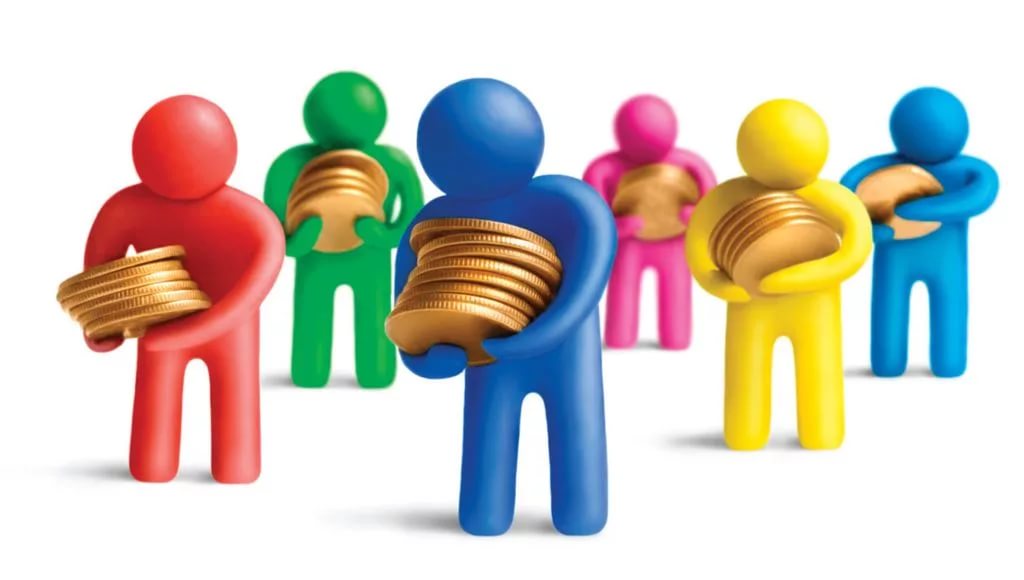 Структура муниципальных программ Криворожского сельского поселения в 2018 году.
Социальная поддержка граждан (151,2 тыс.рублей-1.5%)
Всего:
10 072,4  тыс. рублей
Культура
(3577,1 тыс.рублей - 35,5%)
Обеспечение качественными жилищно-коммунальными услугами населения (1258,9 тыс.рублей-12,5%)
Муниципальная политика (15,0 тыс.рублей-0,2%)
Информационное общество 
(35,3 тыс.рублей-0,4%)
Защита населения и территории от ЧС, обеспечение пожарной  безопасности и безопасности людей на водных объектов (29,1 тыс.рублей-0,3%)
Обеспечение доступным и комфортным жильем населения Криворожского сельского поселения(0,0 тыс.рублей-0,0%)
Обеспечение общественного порядка и противодействие преступности (0,0тыс.рублей-0,0%)
Управление муниципальными финансами и создание условий для эффективного управления финансами (5005,8 тыс.рублей-49,7%)
Структура безвозмездных поступлений бюджета Криворожского сельского поселения Миллеровского района в 2018году
Объем безвозмездных поступлений от других бюджетов бюджетной системы Российской Федерации в бюджет Криворожского сельского поселения Миллеровского района